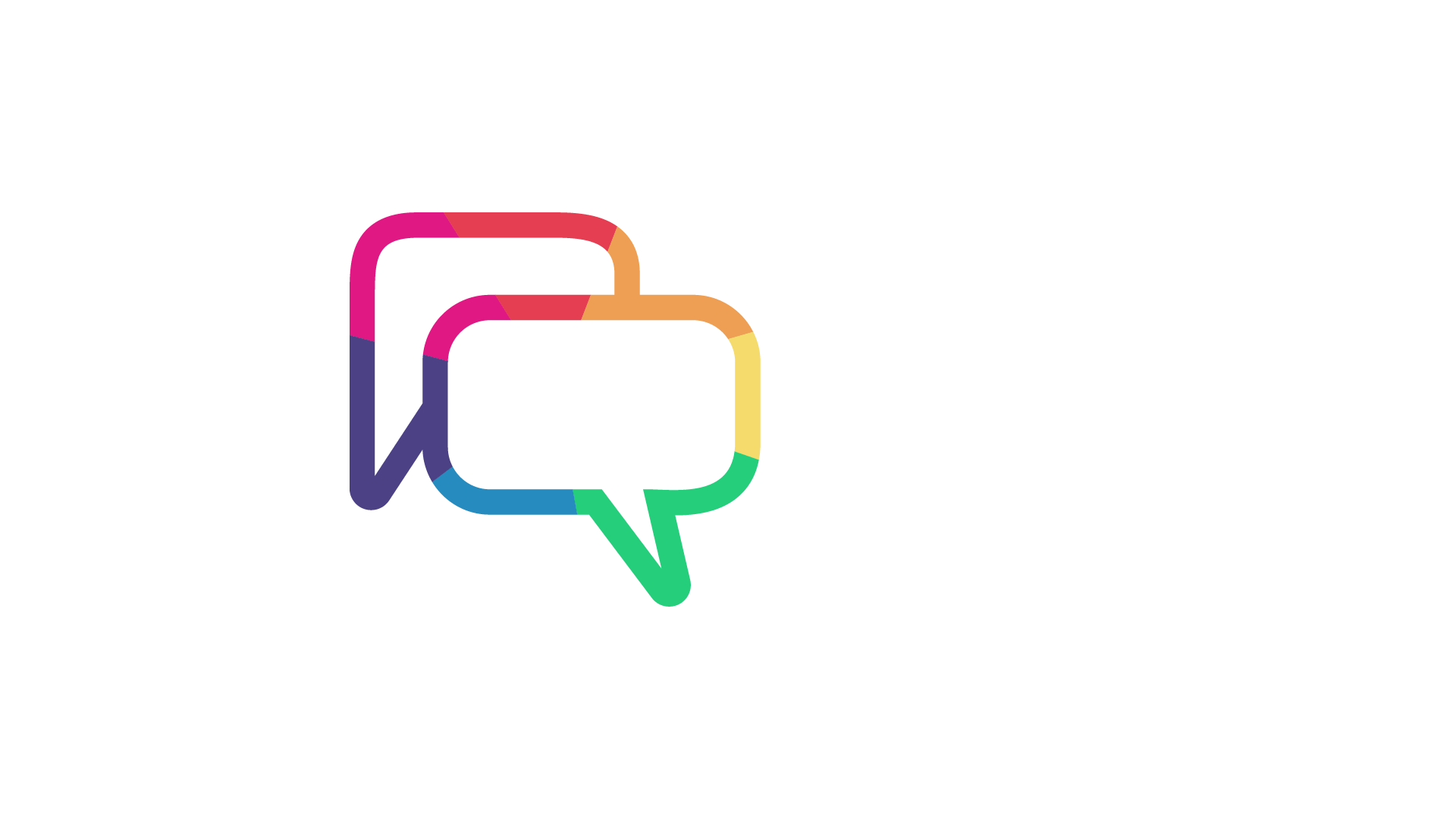 Randy Arruda Jr, Balarama Carter, Richard Cruz-Silva, Abram Flores, 
Carlos Larios-solis, Khang Le, Brandon Lee, Casandra Pahed, Evelyn Ramirez 


Advisor: John Hurley
Liaisons: Dr. Cynthia Wang, Zachary Vernon
UX Designer: Dulce Villanueva
[Speaker Notes: Include Dulce as designer under Liaisons]
agenda
introduction & background
project technologies
major project requirements
project challenges
demonstration
what is the arqive?
The arqive is a social media website and mobile app for the LGBTQ+ community
A platform that enables them to document their stories and experiences
Location-based pins that document stories on the world map
Stories can be categorized as Personal, Resource, or Historical
[Speaker Notes: The arqive is a social media website and mobile app for the LGBTQ+ community
Provides users with a platform that enables them to document their stories and experiences
Allows users to post location-based pins that document stories on the world map
Stories can be categorized as Personal, Resource, or Historical]
background
Founded in 2014 by Cynthia Wang, PhD, Assistant Professor, Department of Communication Studies
Joined by Zachary Vernon, Assistant Professor of Art (Graphic Design/Visual Communication) in 2019
Website was a Senior Design project last year
[Speaker Notes: Founded in 2014 by Cynthia Wang, PhD, Assistant Professor, Department of Communication Studies
Later joined by Zachary Vernon, Assistant Professor of Art (Graphic Design/Visual Communication) in 2019
Website overhauled as a Senior Design project last year by the arqive team]
background
An archive of past and present movements, personal experiences, and resources/organizations
Gives LGBTQ+ people the opportunity to map out their stories, giving them a place in the world and in history
“By sharing stories, we can give each other hope.”
-Dr. Cynthia Wang
[Speaker Notes: Acts as an archive of past and present movements, personal experiences, and resources/organizations
The main purpose of the arqive is to give LGBTQ+ people the opportunity to map out their stories and give them a place in the world and in history]
background
Very fortunate to collaborate with students of other disciplines
They provide us the necessary visual guidelines and cues on which to base our decisions 
They make sure everything follows a consistent language
[Speaker Notes: Our team is very fortunate to collaborate with students of other disciplines
They provide us the necessary visual guidelines and cues on which to base our decisions 
They make sure everything follows a consistent language]
project technologies
Django REST Framework: A powerful and customizable toolkit for building Web APIs in Python
React: A JavaScript framework for creating user interfaces
React Native: Open source mobile application framework
ReactJS: Open source front end framework for developing websites 
Hosting: Digital Ocean
Ubuntu 18.04 (Server OS)
PostgreSQL: A popular open source database
SciKit-learn: Machine learning framework
project requirements
project requirements - mobile app
Native
Better optimized per OS
Need to develop two applications
Steeper learning curve
Efficient Code
Framework
Might have less functionality
One Codebase
Community
Fast Development
[Speaker Notes: Carlos Larios-Solis - we decided to go with react native and the reasons were yada yada]
mobile app - search function
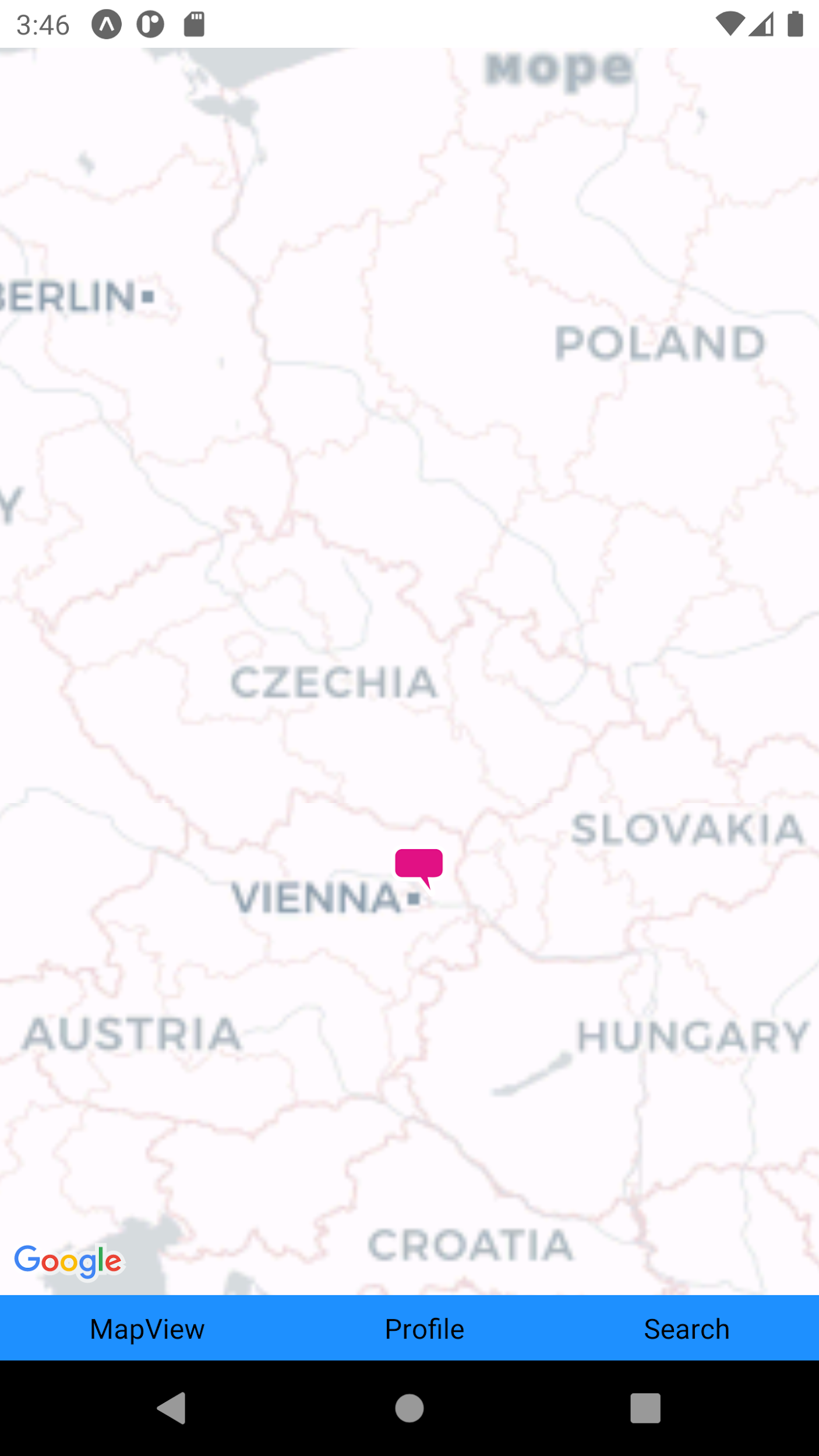 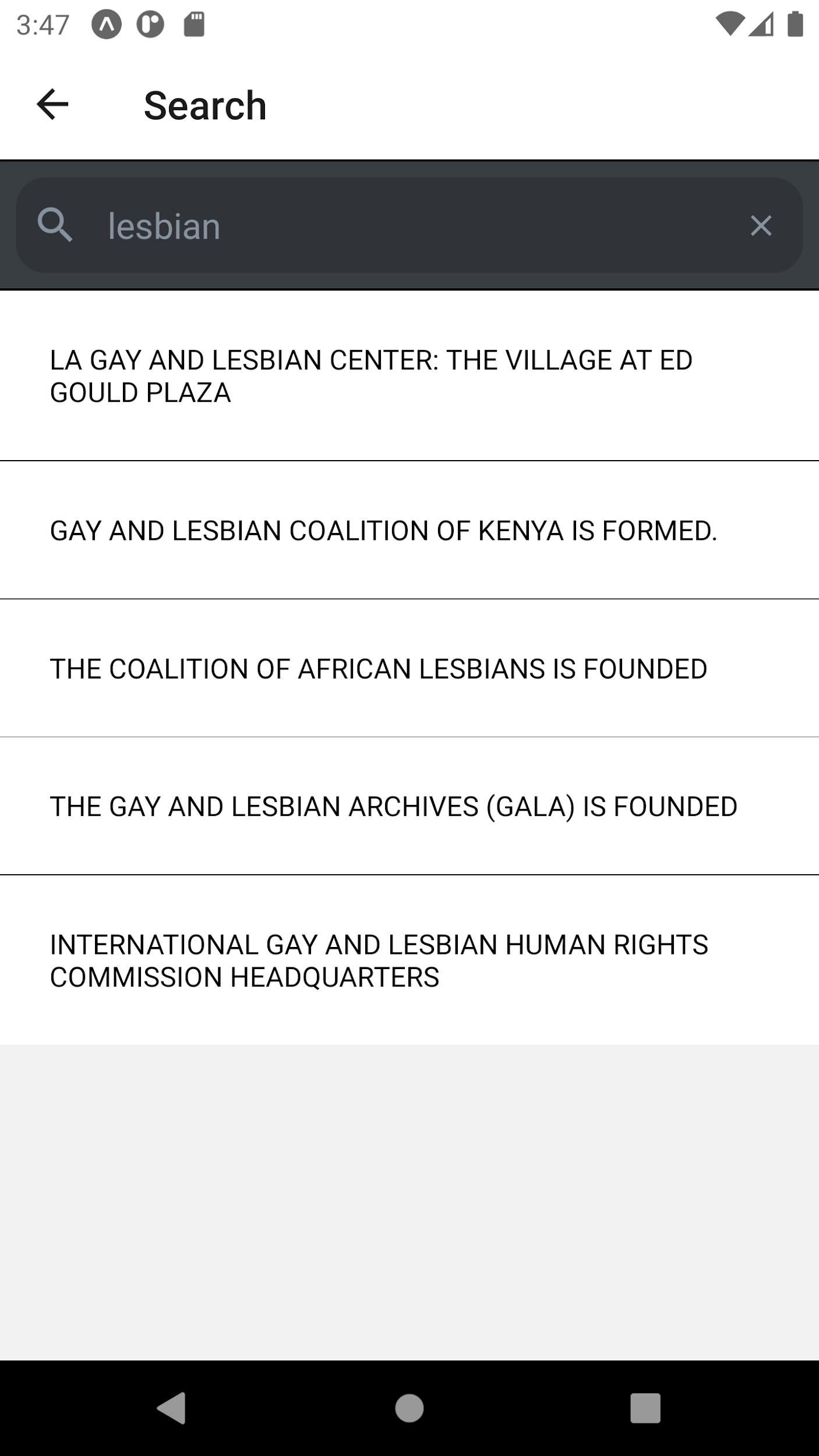 Originally accessed using a button navigating to a seperate screen
The SearchBar component is provided by react-native-elements and react-native-vector-icons
Search results displayed using a scrollable Flatlist
Screenshots on emulator from Android Studio
[Speaker Notes: Do a spell check when done with presentation, Might be a bit too much, spread over two if needed.]
search function
Includes a basic search filter function:
The search input text is compared with the data in the current stories list
If a match is found a new data source is created and the list will re-render to show the filtered results
Flatlist props:
keyExtractor: caching and tracking item re-ordering
ItemSeperatorComponent: rendering between each item
renderItem: renders item into the list from the data
[Speaker Notes: Continuation of last slide]
search function
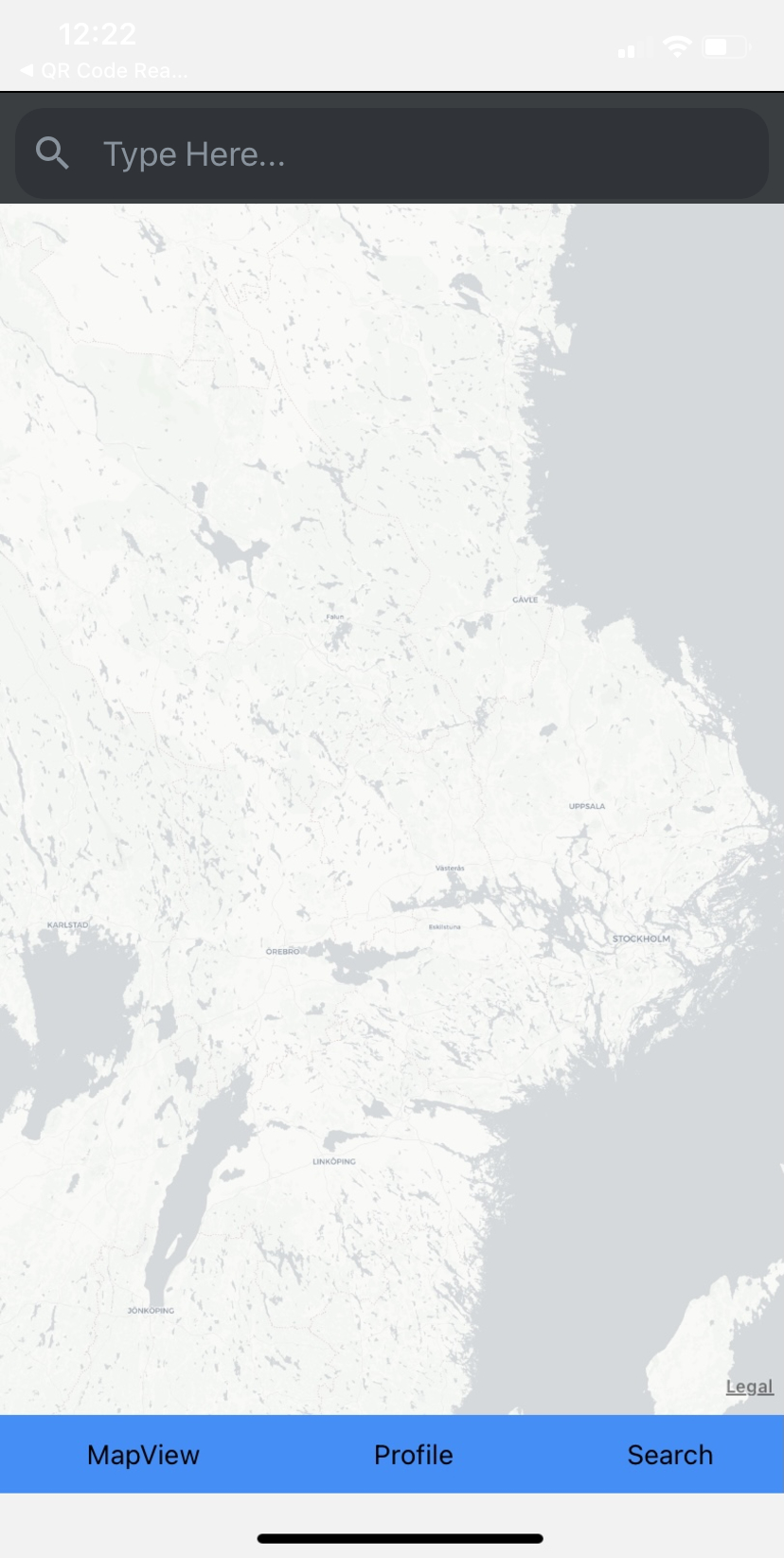 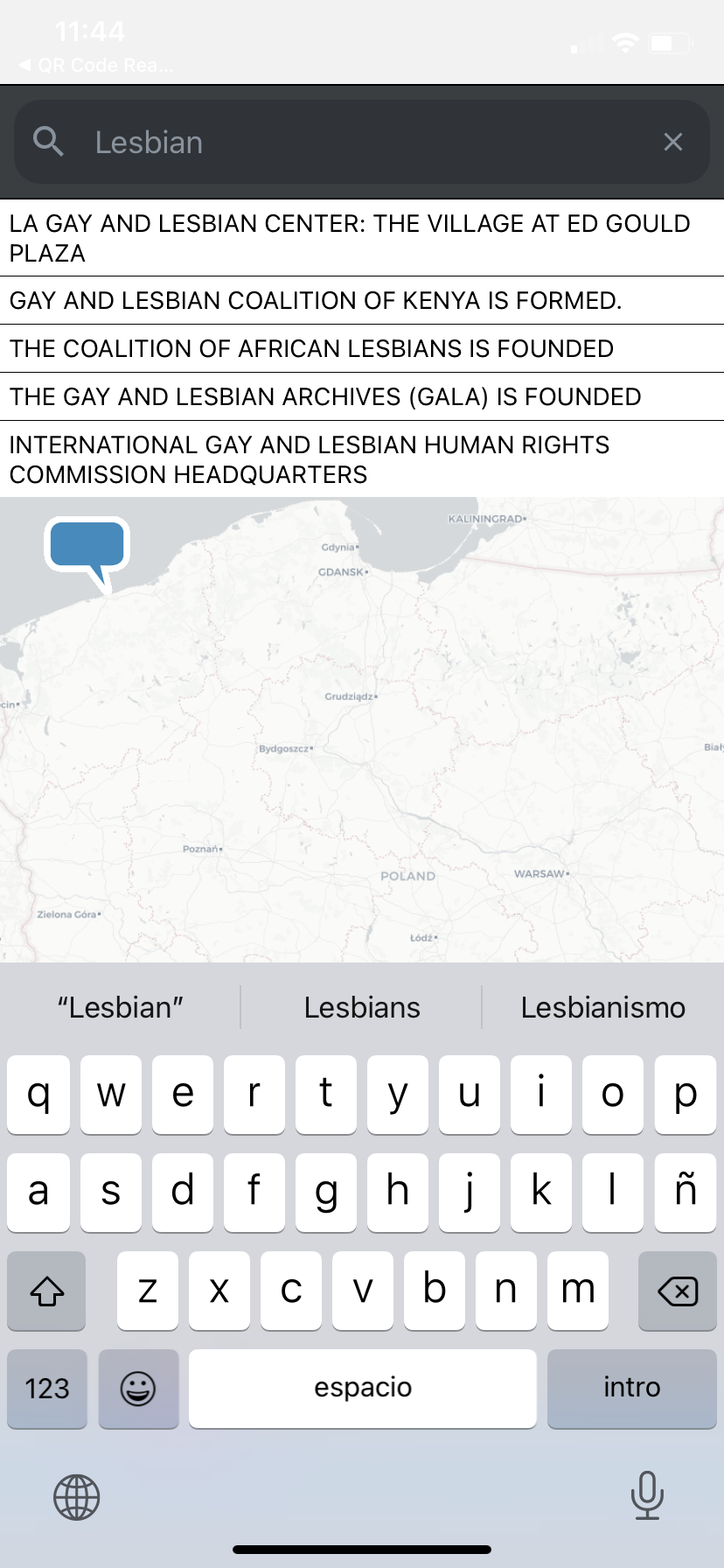 Updates:
Completely removed the search screen and placed the search bar on the map screen at the top
Attempts to optimize Flatlist include:
MaxToRenderPerBatch: Controls the amount of items rendered when rendering the next batch when scrolling
windowSize: Controls viewport height, so a smaller windowSize results in fewer items mounted at once
Screenshots on iPhone XR using the Expo App
[Speaker Notes: If you do a live demo be ready that you have a fall back, either a video that you can switch to honestly but seamlessly or a video just in case. Might not need to do historically. You can say we tried this and replaced it with some other thing]
search function - current implementation
Updates:
Removal of Alert component to display the search result story
Implementation of Redux
Improved navigation bar
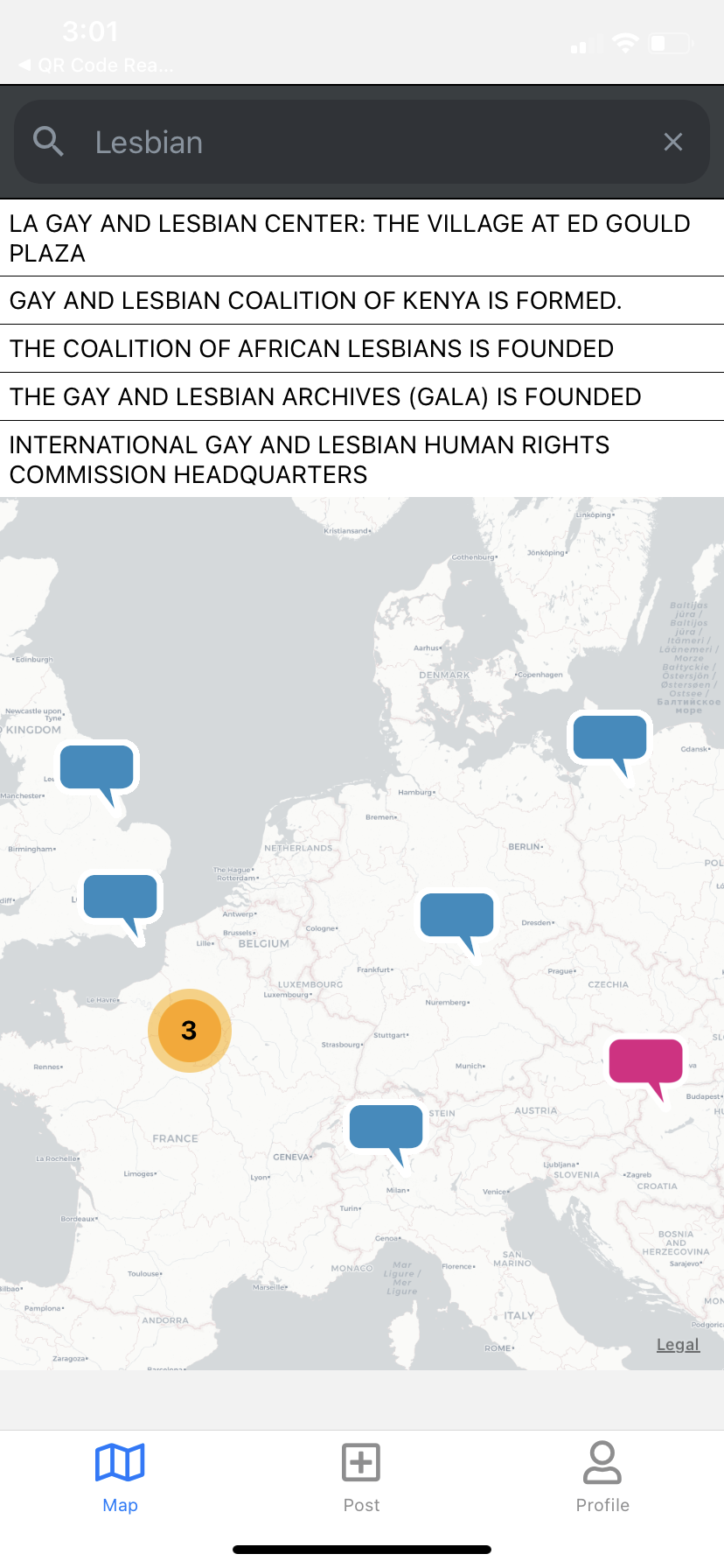 Screenshots on iPhone XR using the Expo App
[Speaker Notes: Include Redux in the tech list and talk about it]
mobile app - login function
Unregistered users view the app as an anonymous user
Registered users can use their existing account to log into the app
When logged in, a user has access to more features
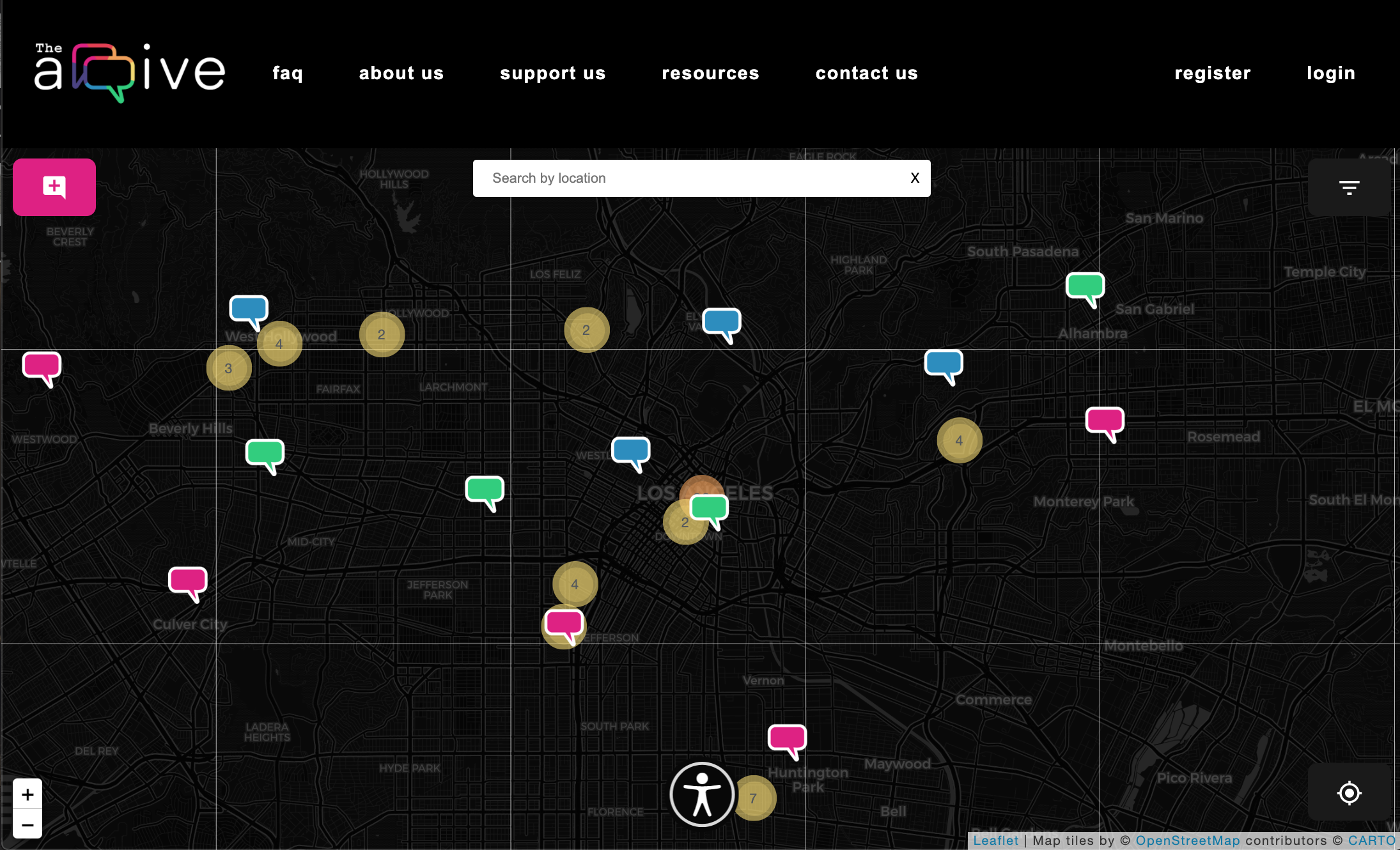 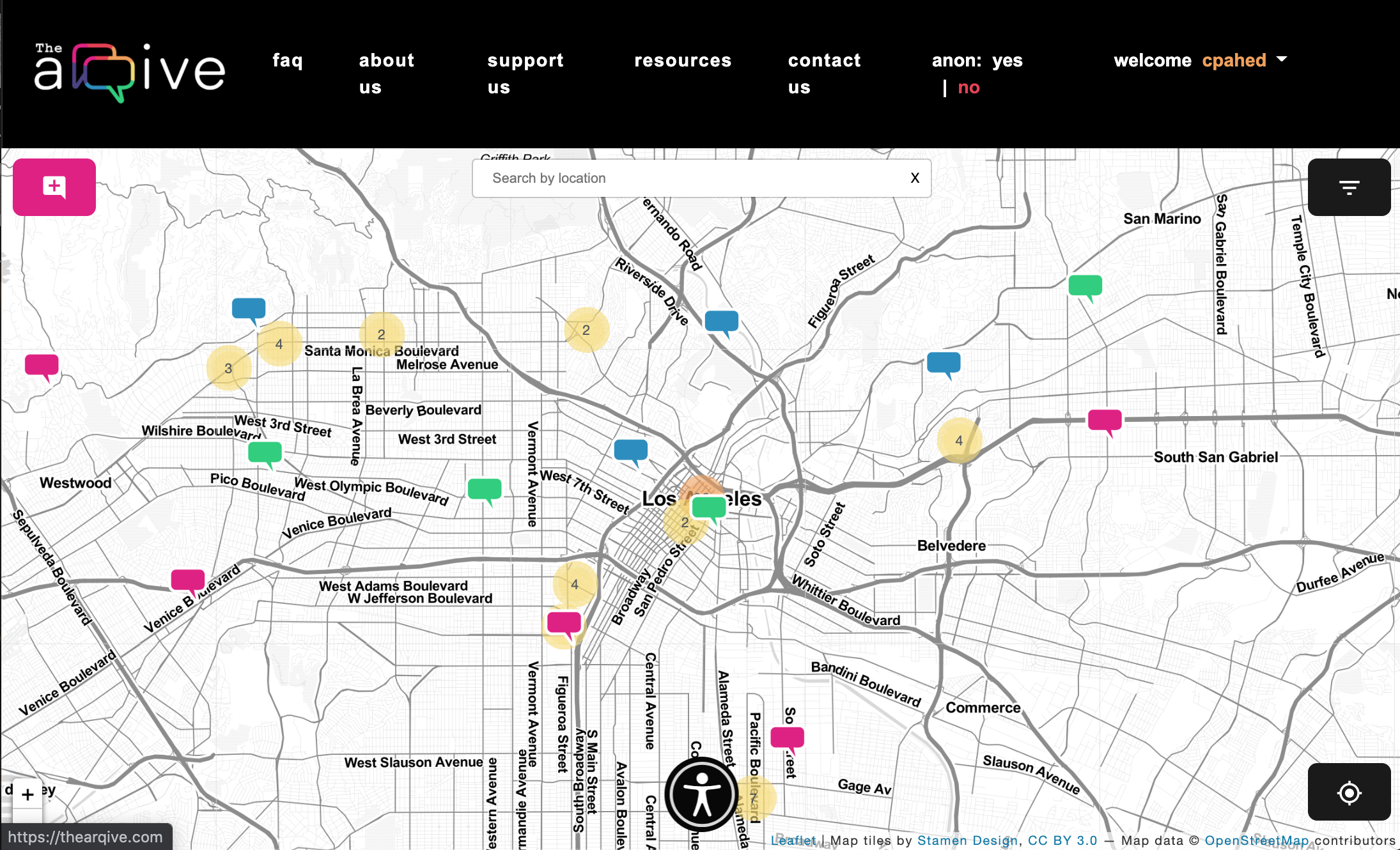 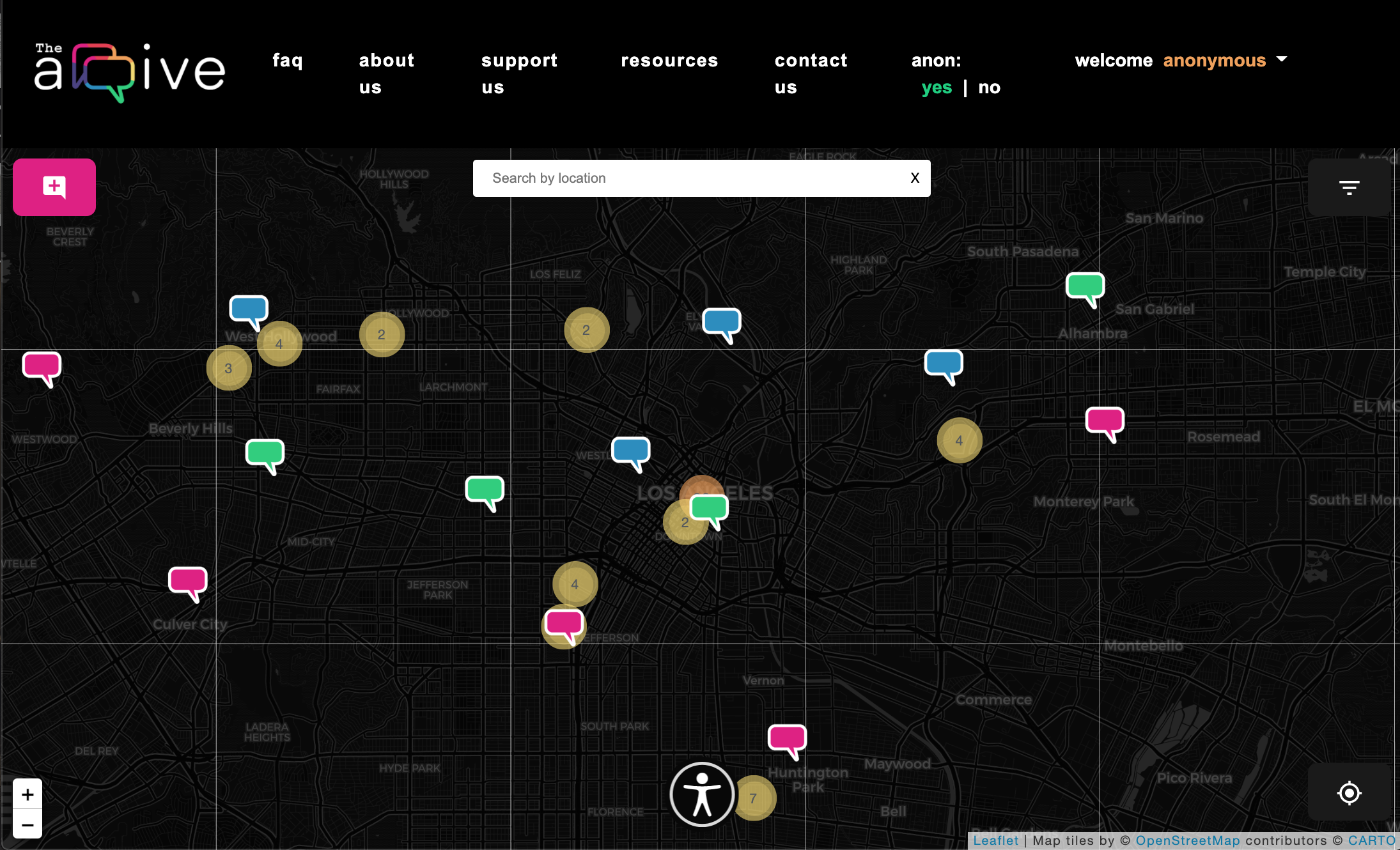 Unregistered user (left)
Logged in user who is not anonymous (middle)
Logged in user who is anonymous (right)
[Speaker Notes: Unregistered users:View a darker map, view all posted stories from the arqive, and can only post a story as anonymousLogged in users:View a brighter map, view their own profile, can bookmark stories and other users, and interchange between showing their username and becoming anonymous]
login function
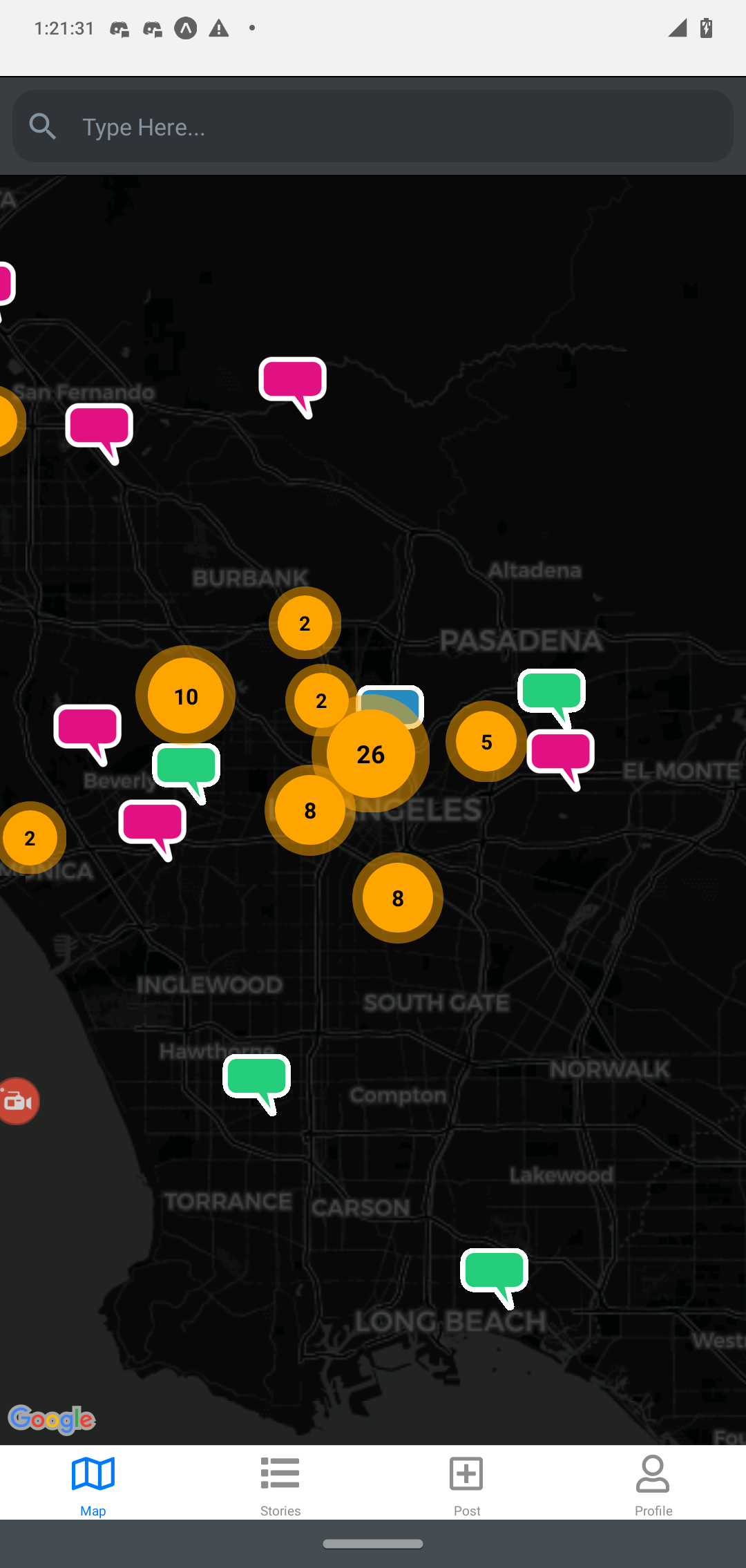 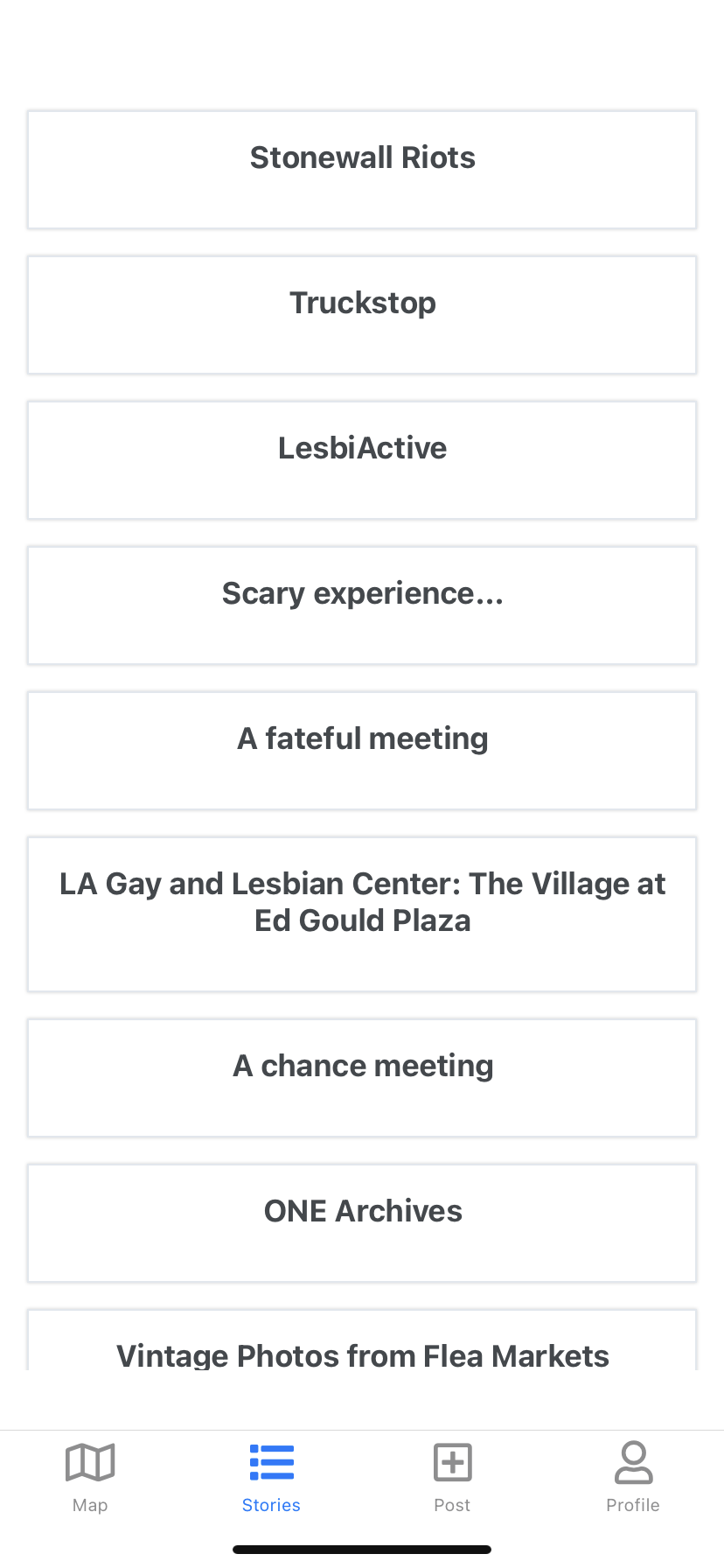 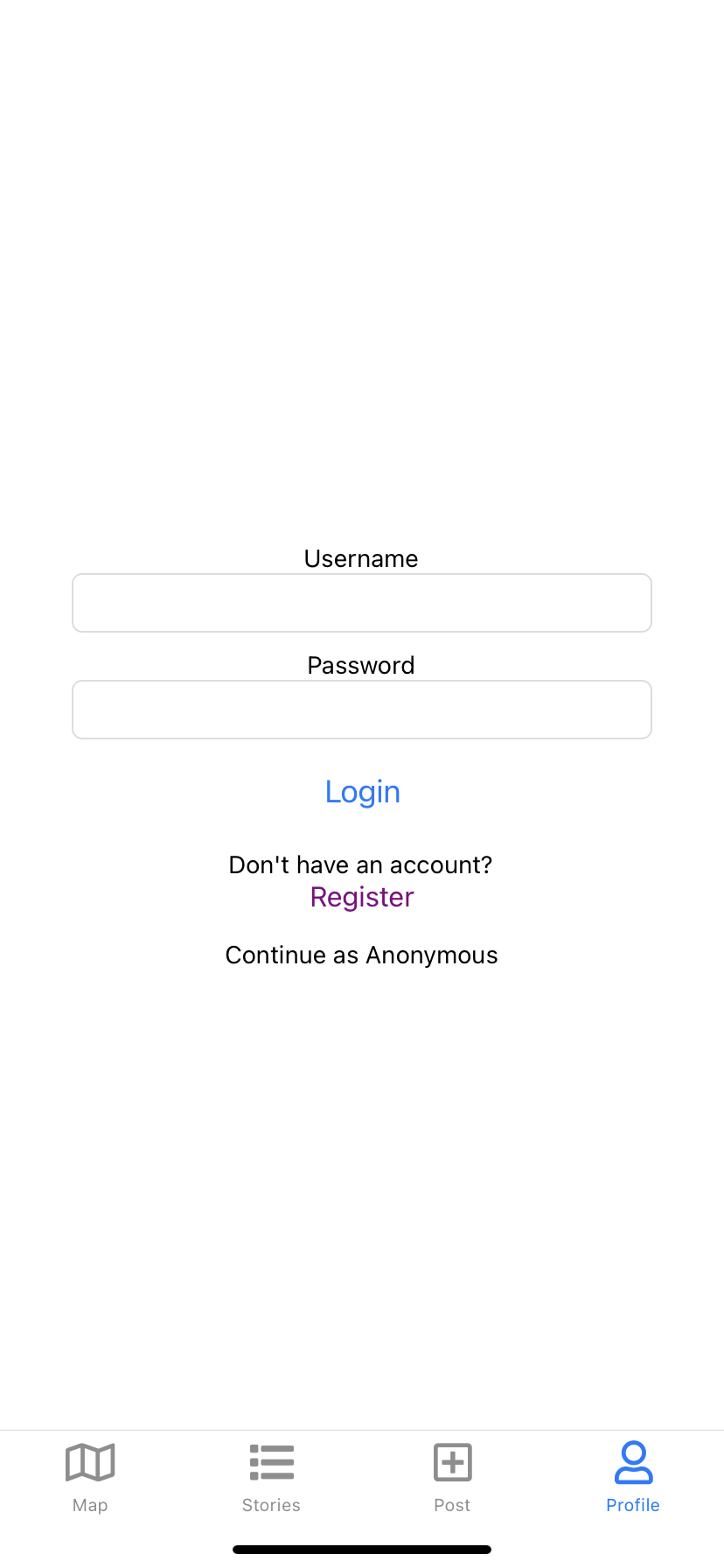 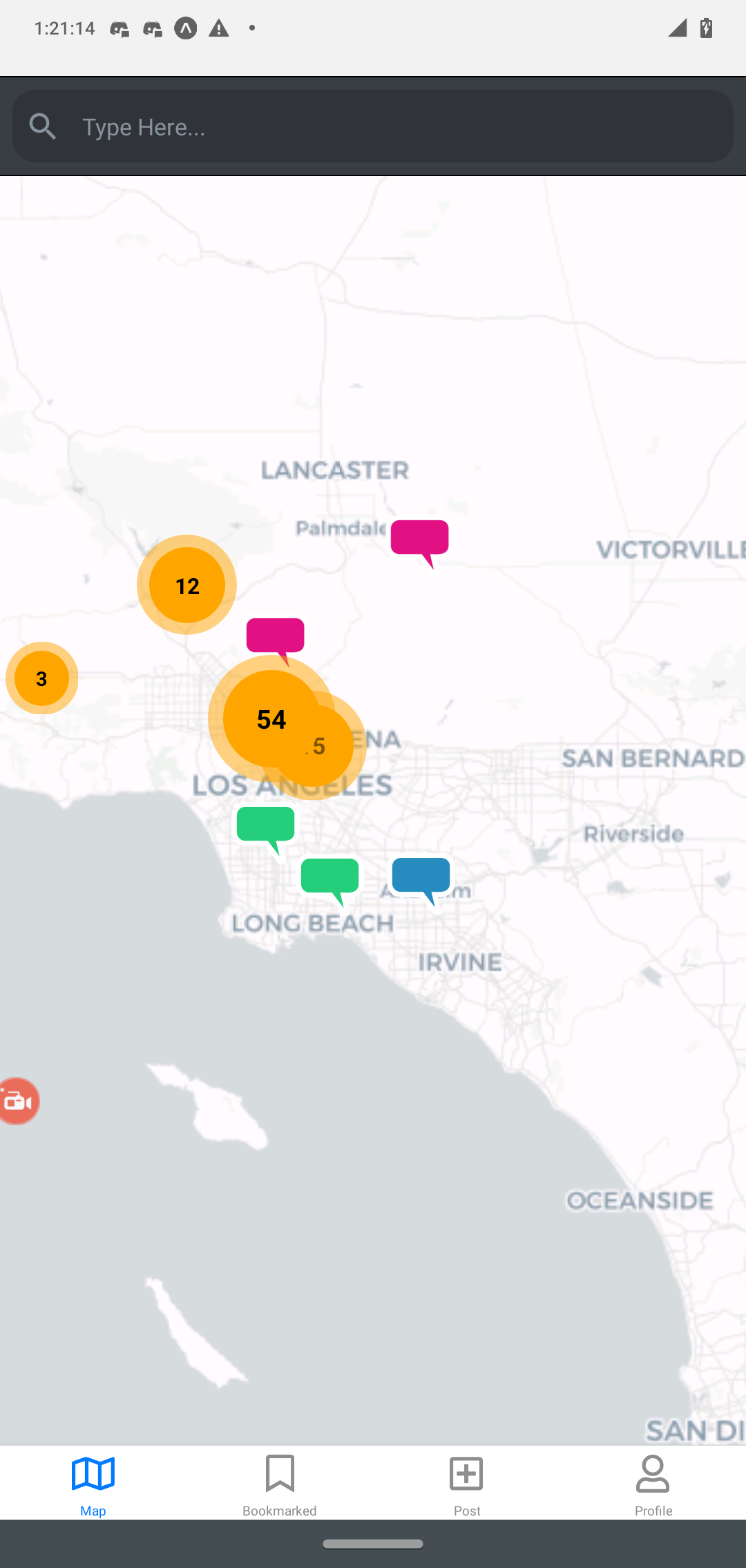 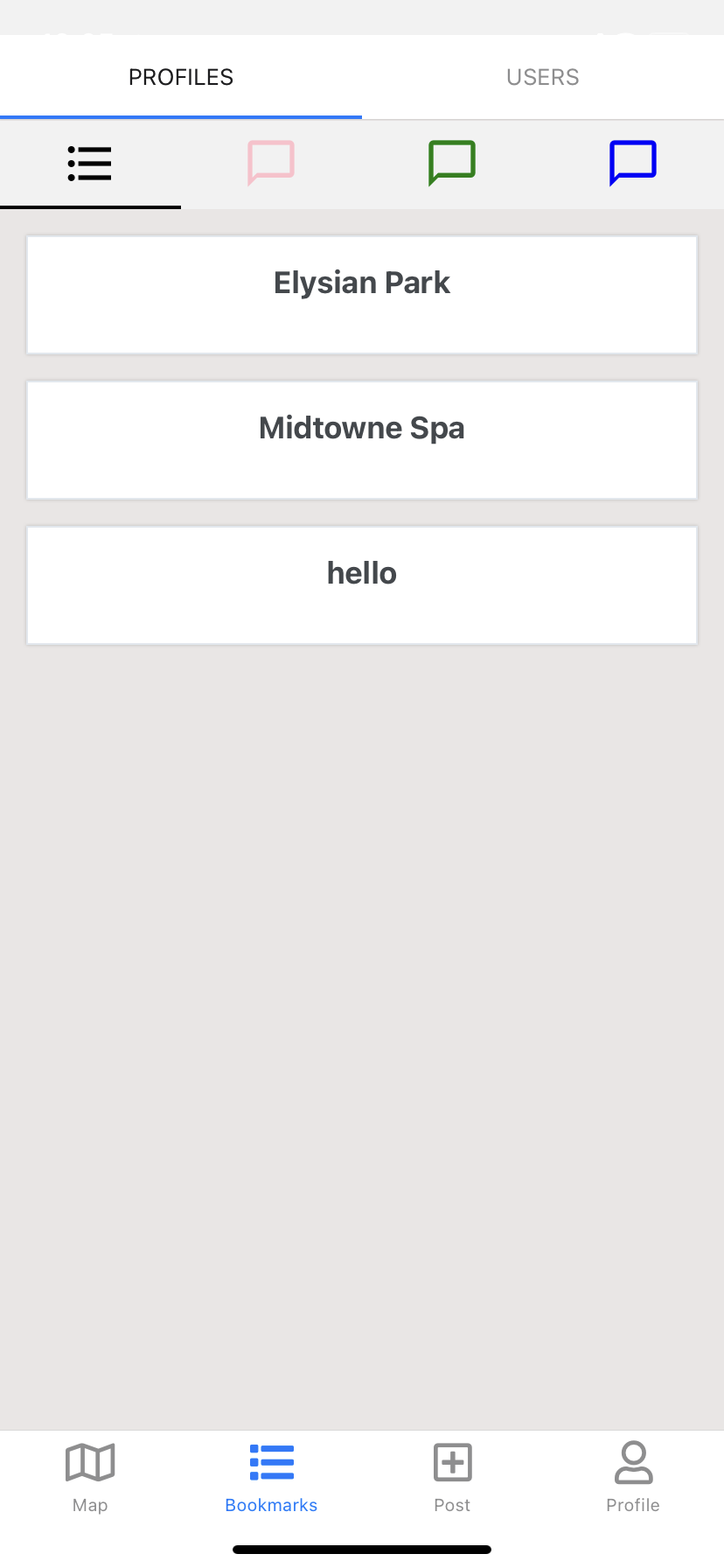 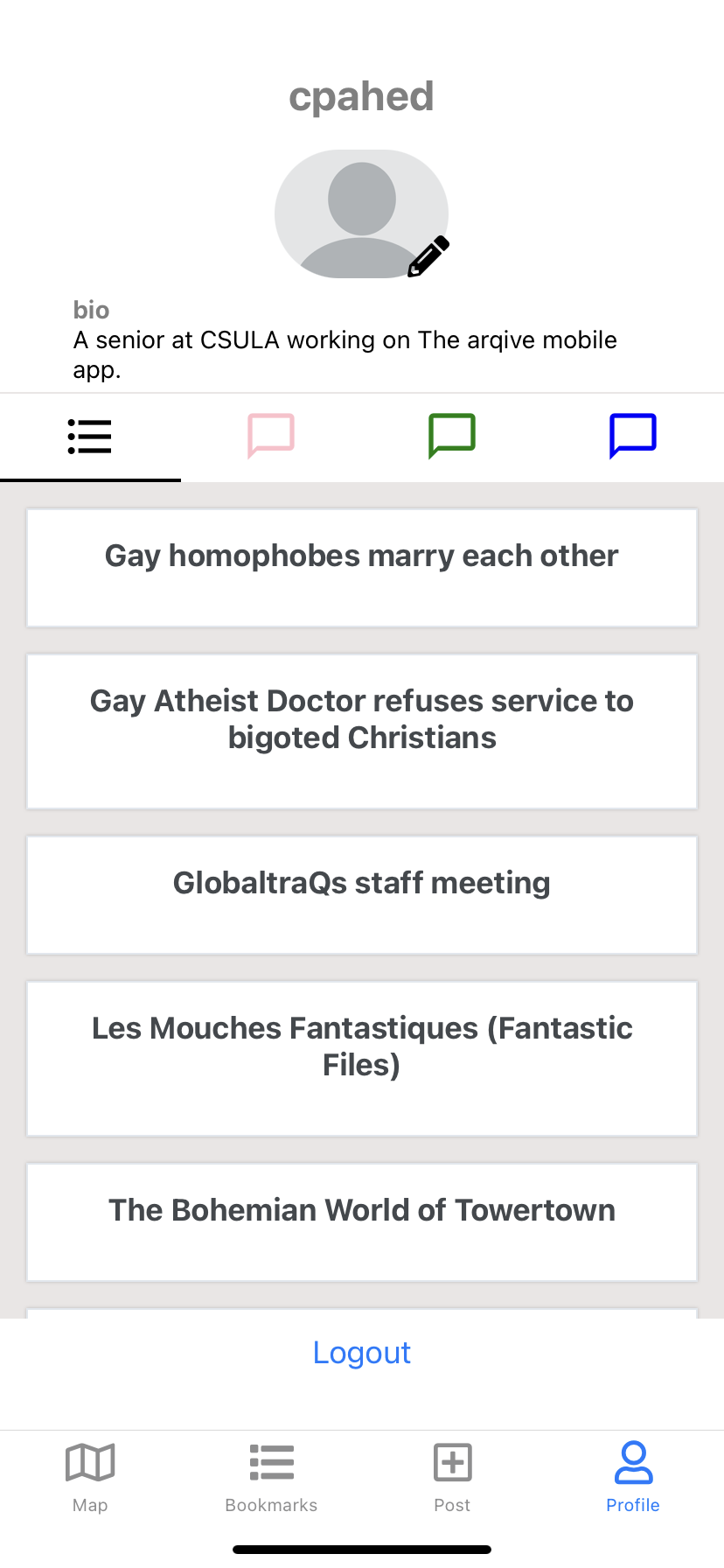 Unregistered user is anonymous
Registered user is logged in
[Speaker Notes: Group of pictures on LEFT:-Greet users with dark map
-Can only view stories
-Profile tab leads to login page

Group of pictures on RIGHT:-Greet users with brighter map
-Can view all bookmarked stories and organize by category
-Logged in users can view their profile that displays all their posts which can be organized by category as well]
in progress
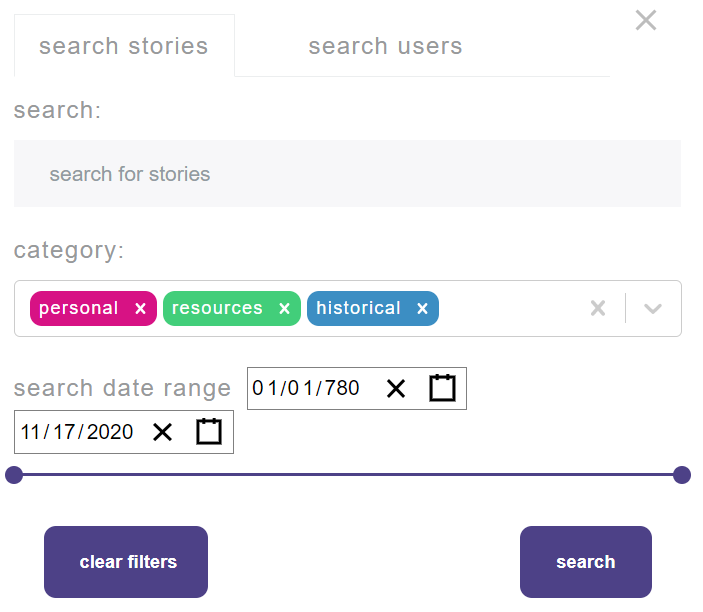 Search Function:
Allow users to search stories by time frame and story type
Story type categories include:
Personal, Resources, Historical

Login Function:
Allow unregistered users to create an account
Logged in users being able to create posts anonymously
Current button sidebar filter component from the thearqive.com (top)
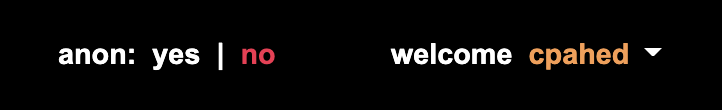 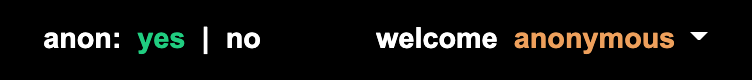 Option for logged in user to become anonymous (bottom)
content moderation
Anonymous forum where anyone can post. Spam, solicitation of drugs, unwanted sexual content, ect. must be filtered out.
Module will use Machine Learning to create an algorithm that can run automatically and can update itself over time.
Will flag suspicious posts to be reviewed manually by a site moderator
content moderation
Takes in test data from predetermined corpus to create a dictionary with word tally
Creates labels and feature vectors
Trains a Naive Bayesian Classifier to learn how to read input
Once it has a solid database to train itself, the algorithm can start working on real data.
Reward/Punishment system for correct and incorrect flags help keep the algorithm in check
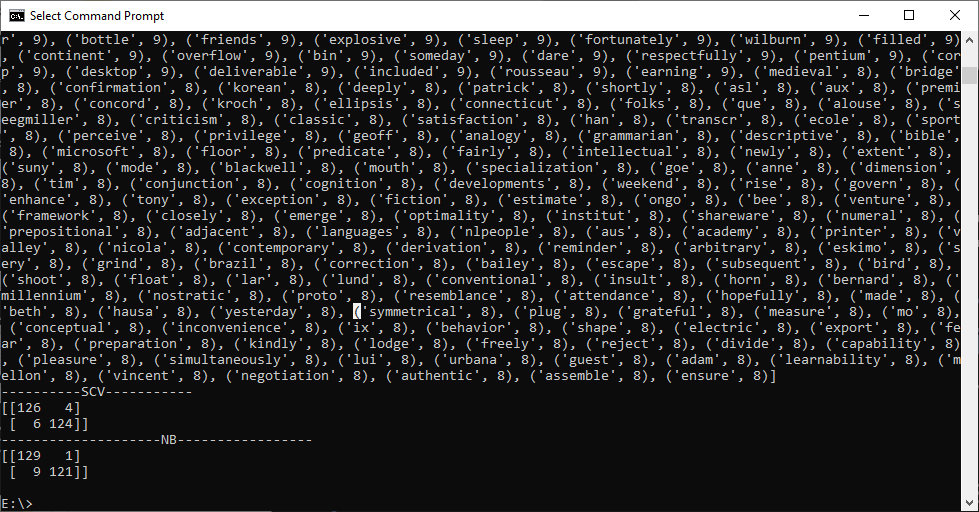 project requirements - badges
Badge requirements
Receive badges for completing user milestones
Receive badges when the community reaches milestones
Display badges on user profile
project requirements - redux
Redux requirements:
Makes it so that data is stored in a central store
Any screen or component that needs data can access it
Reduces code duplication
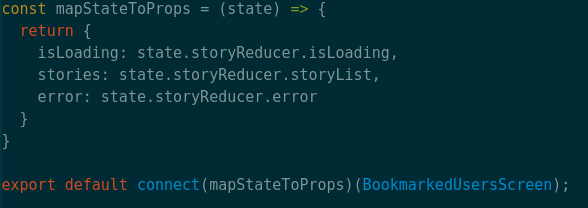 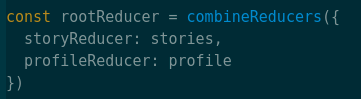 [Speaker Notes: Redux works by acting as a central store for any data that the application might need. For example in one screen of our application we might need our profile information, so we tell Redux to go fetch it, and when it is done to give it to that screen. Down the line we might need that information in another screen and since it's already stored we can choose to refresh it or use what we already have. One thing it helps reduce is code duplication, you don’t have to rewrite HTTP requests, the error handling, and then make sure that the code is up to date. You just modify it in one place and it works everywhere.]
project requirements - security
Information might be maliciously used to target users
Political climates around the world could endanger our users’ safety if certain information leaked
Disabled password login to the server. Using SSH authentication keys with a passphrase.
a password only known to the user that is hashed and then column encrypted on the database server
[Speaker Notes: Randy - Security is important, especially for a website catering to a vulnerable group. We need to make sure information is secure, as it could potentially be used to harm our LGBTQ+ users, especially in countries where their identities are illegal and could potentially get them killed. For this reason we decided use SSH authentication keys for admins and devs, and encrypted passwords for all normal users on the ArQive website. And we will do our best to implement more security features in the future for the sake of our vulnerable users.]
data-flow diagram
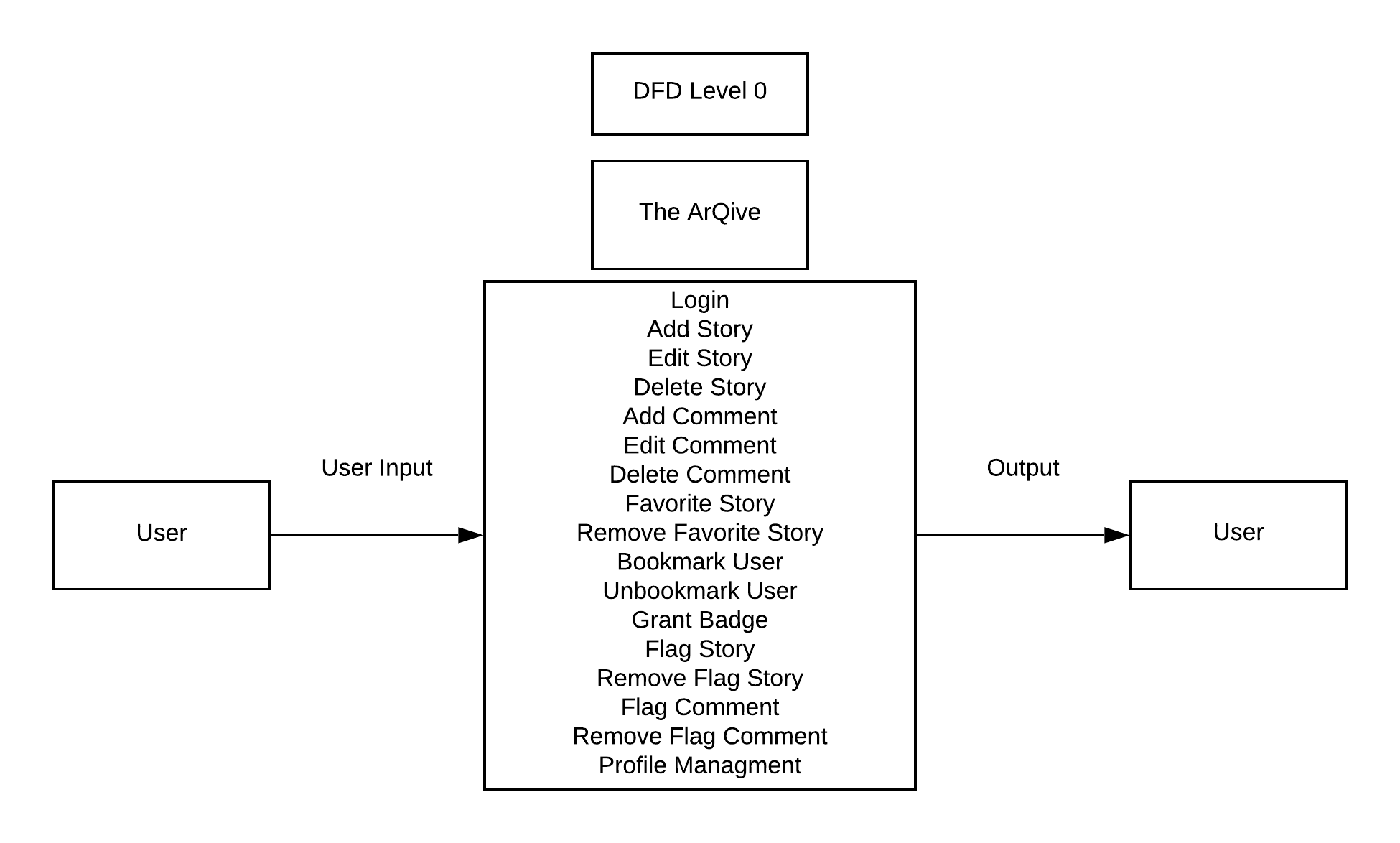 [Speaker Notes: Randy - This is a data flow diagram showcasing the data flowing to and from users in the ArQive app. It includes basic functions, like adding, editing, and deleting what you’ve written, as well as the ability to save and rate stories written into the app, and basic flagging options in case of inflammatory content. We hope to achieve the basic level of functionality and more to ensure a simple and welcoming experience for LGBT users.]
project challenges
project challenges
Working WebAPI
Amazing website
Fully featured
Limited Documentation
API Keys
Information on how to set up environment 
API endpoint documentation
A few bugs
Little technical communication with the previous team
Coordinating with last year’s team to solve some issues with website deployment
[Speaker Notes: DO NOT CRITICIZE, that is not best practices. It was a hard technical knowledge on how to set up environment bc of differences in versions]
project challenges - development
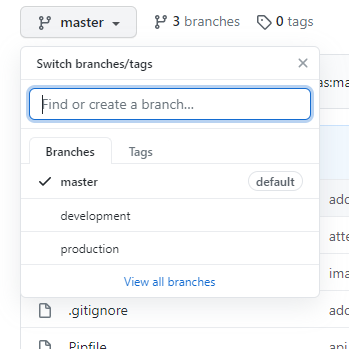 Problems
Complex development environment setup
Outdated projects in provided repos
Bug fixes needed
Solutions
Created new step set up guide
Implemented new deployment pipeline
Revised version control procedure
Redundancy checks
Made use of GitHub issue tracking
Students can report bugs
Student can collaborate and fix
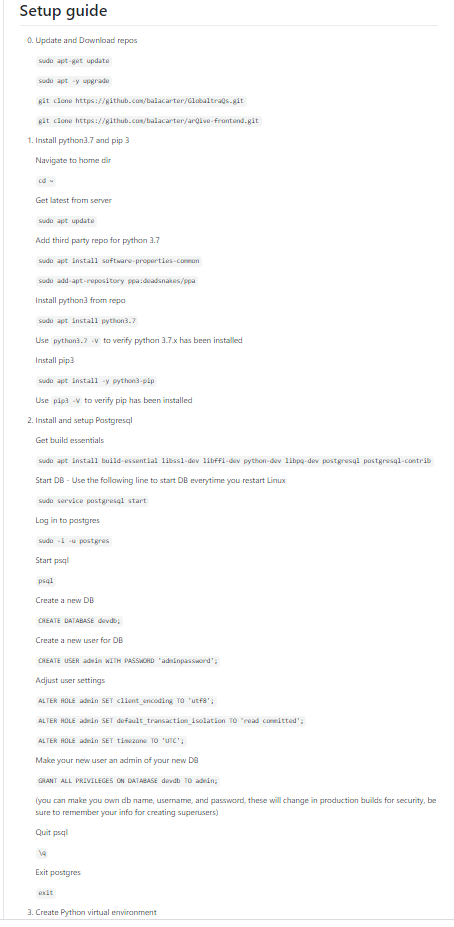 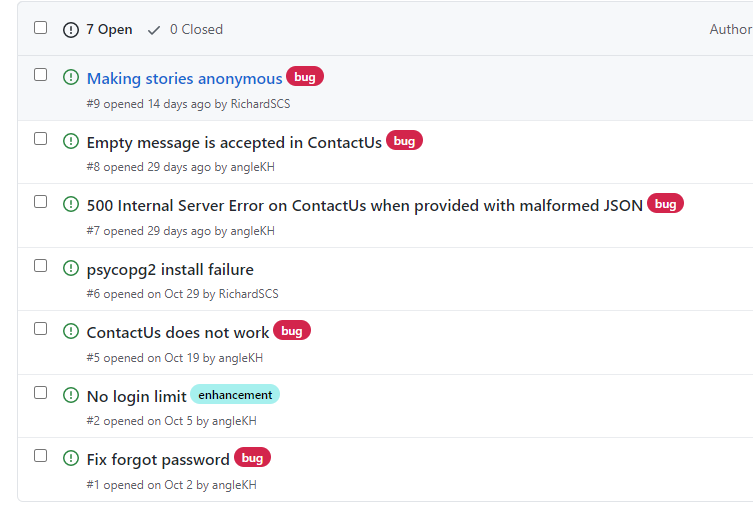 future goals
Winter Break: 
Finish implementing current website features
Document code
Spring Semester: 
Implement design teams style guidelines
Implement Badge feature
Roll out on app store
Create environment setup guides
Content filtering
Security
[Speaker Notes: Create slides about content filtering and security, one each, in about the req section. You’ll find that as you rehearse you get more confident and find more things to talk about. Polish and rehearse]
demonstration
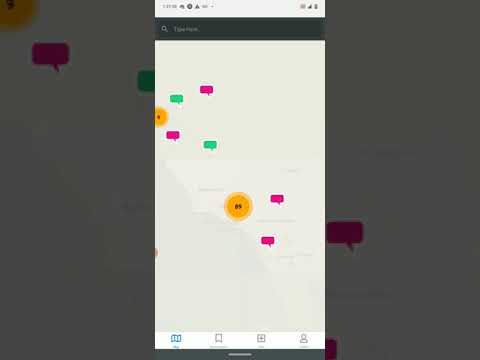 [Speaker Notes: https://www.youtube.com/watch?v=BePB0wnOteM]